ENDING FURNITURE 
POVERTY
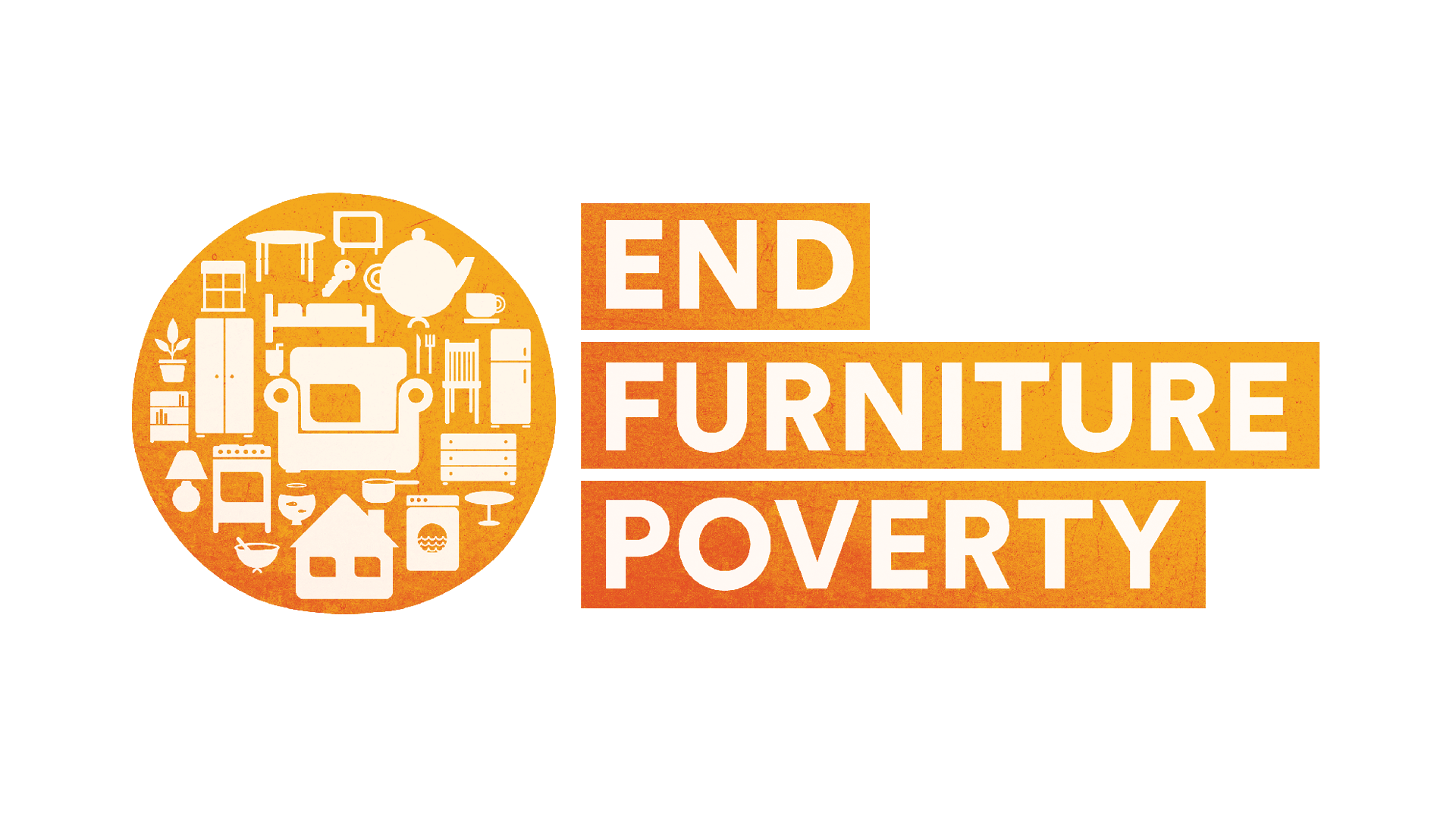 [Speaker Notes: I want to talk today about our work, furniture poverty in general, and some insight into the latest developments in the support available for people living in furniture poverty.]
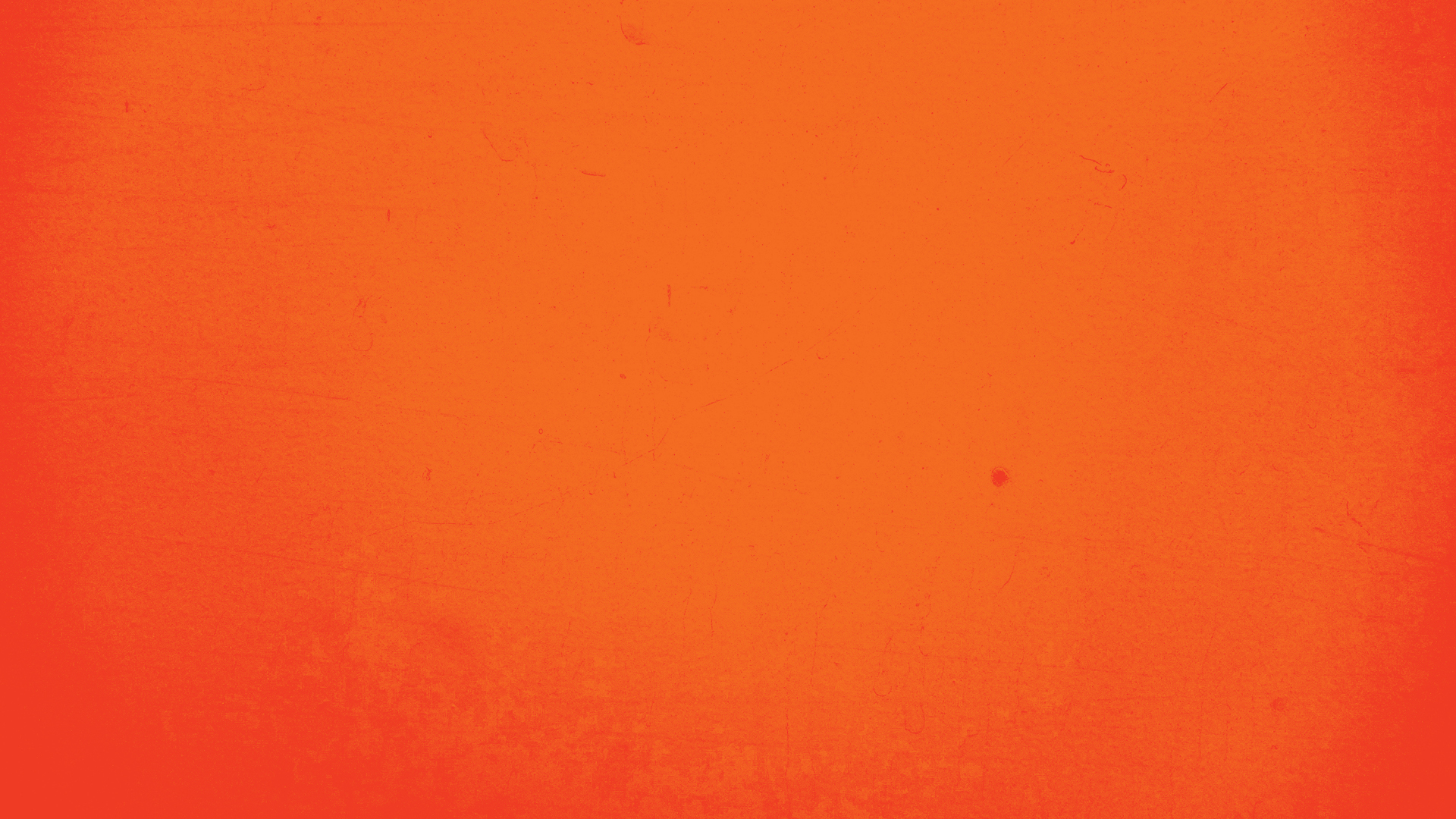 WHO AREEND FURNITURE POVERTY?
Campaigning arm of FRC Group, former Social Enterprise of the Year, created over 30 years ago
Group of registered charities and 100% not-for-profit
FRC launched End Furniture Poverty in 2015 when we realised nobody was specifically looking at Furniture Poverty.
EFP works to:
improve our understanding of Furniture Poverty
raise awareness of, and to promote solutions to, Furniture Poverty
to ensure that everyone has access to the essential items they need to lead a secure life
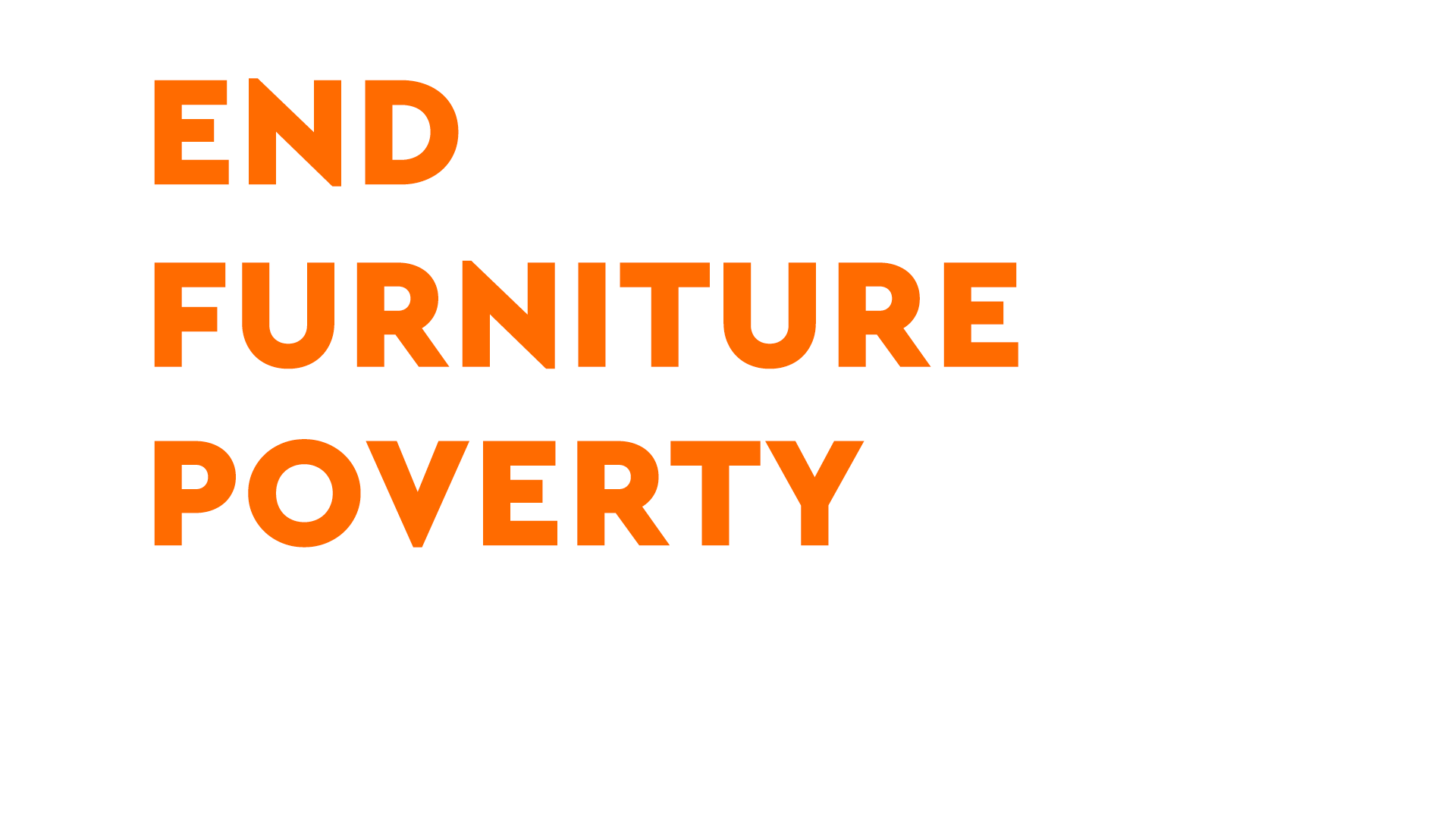 [Speaker Notes: We’re part of a group of registered charities and 100% not-for-profit social businesses, Bulky Bob’s, a furniture reuse charity, FRC Living, and Buckingham Interiors, both of which sell new furniture to social landlords and local authorities.

EFP is here to raise awareness of furniture poverty, and to help to develop national solutions to furniture poverty. It really helps that we have the expertise and resource of the wider organisation to draw on when needed but we are an independent campaign.

We do all sorts of things, from guides to help people find essential furniture items, to the research reports we’ve published. We are working closely with other charities such as The Children’s Society and Turn2Us to lobby Government to increase funding to alleviate poverty as well as to adequately fund local welfare schemes. We also promote furniture reuse, primarily in the social housing sector, and I’m also a trustee of the Reuse Network.
We also provide direct advice, and respond to thousands of emails each year to advise people on where they can get support.]
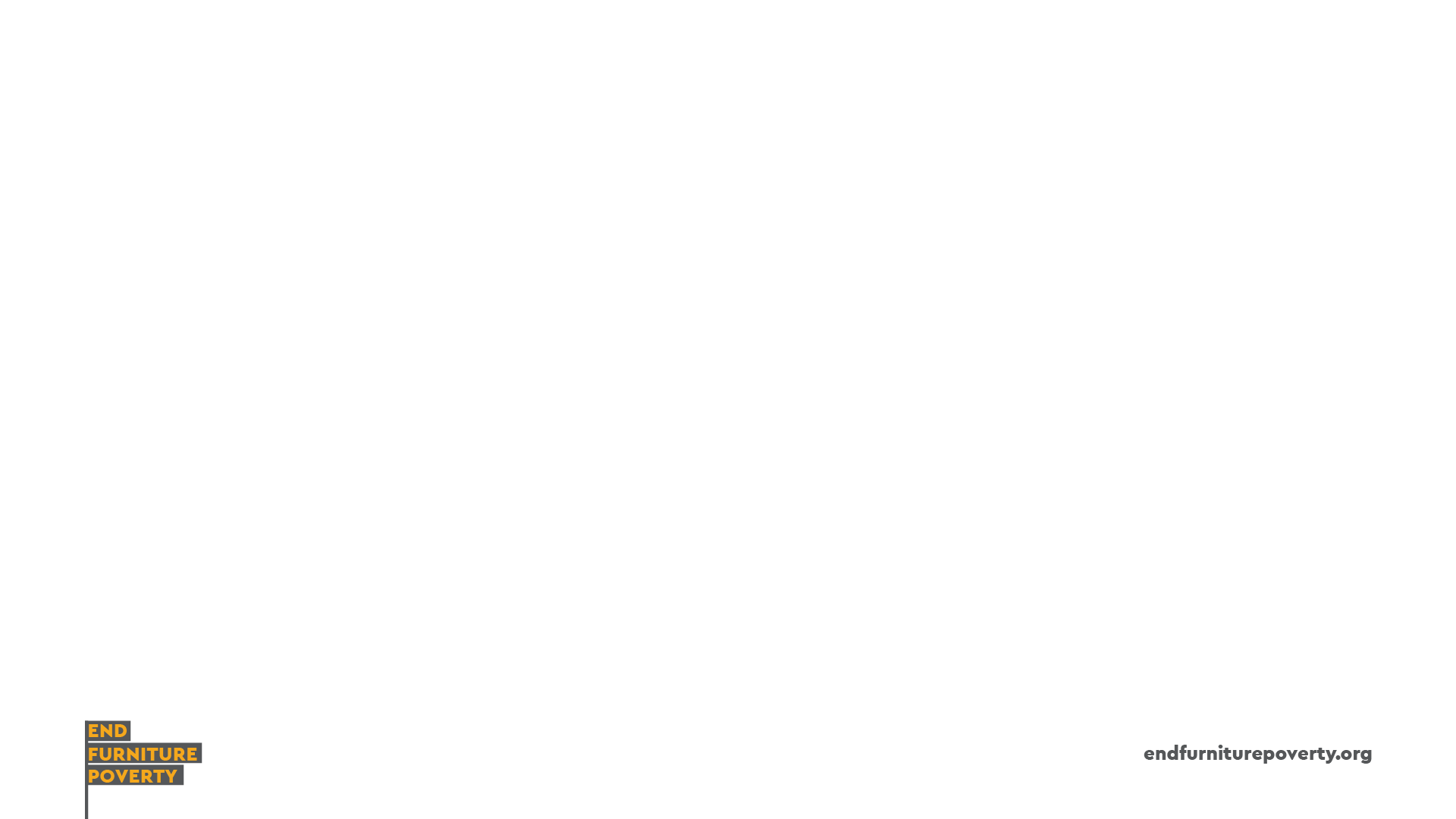 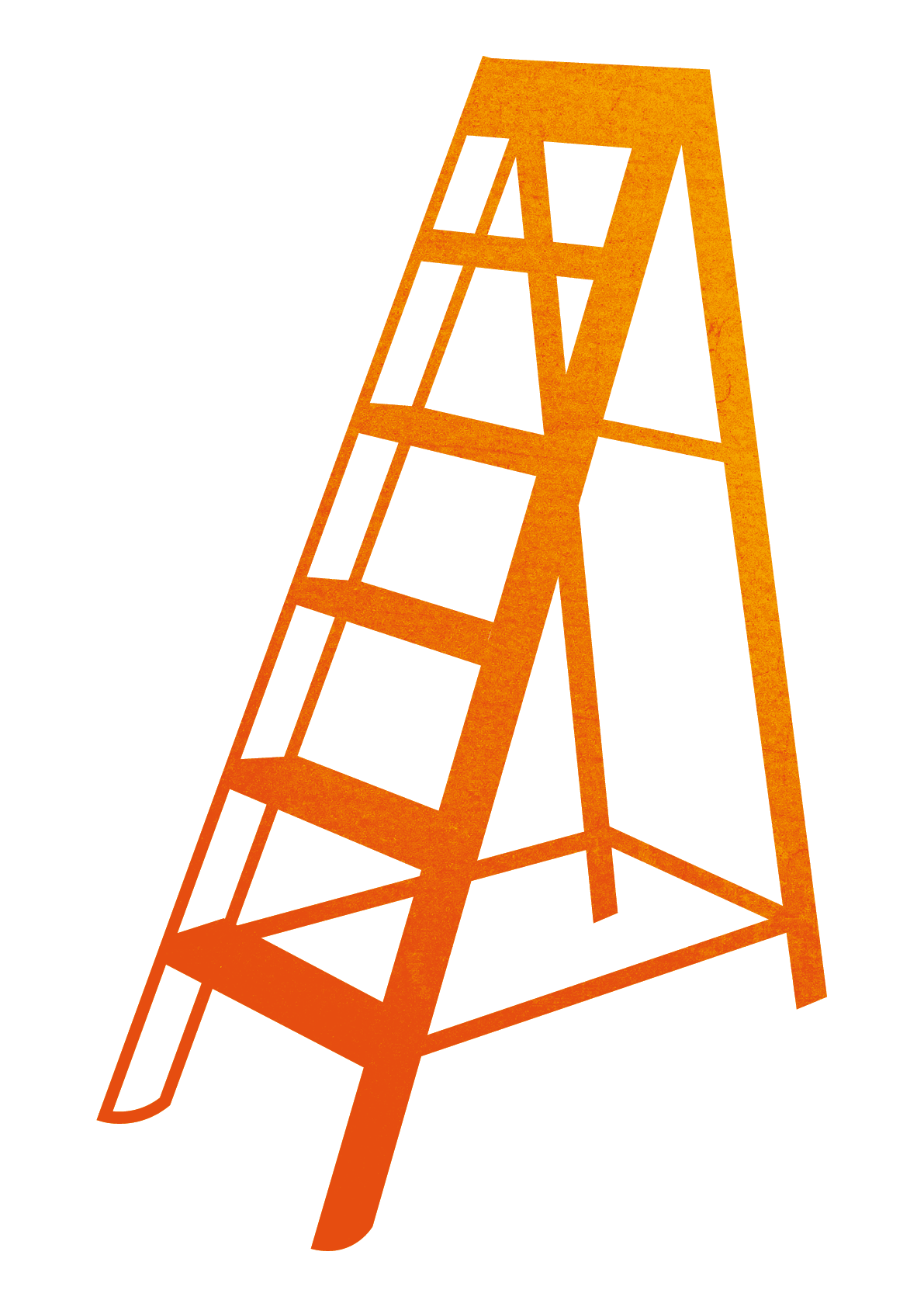 Furniture PovertyThe inability to afford or access basic furniture, appliances and furnishings that provide a household with a socially acceptable standard of living
Furniture insecurity
A household has the items they need for now
But if something essential breaks or needs replacing, they will not have the savings to do so
Often moving from one crisis situation to another
Furniture destitution
A household has none or very few of the items needed
In long-term chronic situation
[Speaker Notes: This is our definition of Furniture Poverty and all parts of it are important. You may be able to access furniture through friends or family, local crisis schemes, or furniture reuse charities. If you can’t, you can remain in furniture poverty. And of course we include furniture, furnishings and white goods in our definition. 

FP is a continuum, there are varying degrees. At one end there is furniture insecurity – where a household has the items they need for now, but if something breaks or needs replacement (e.g. child’s bed or a fridge), they won’t have savings to do this + may move into furniture poverty.
At the other end there is Furniture destitution – where a household has none or very few of the basic items they need]
THE ESSENTIALFURNITURE ITEMS
Bed, bedding and mattress	
Table and chairs 		
Sofa and/or easy chairs	
Wardrobe/drawers 		
Floor coverings
Window coverings
Washing machine
Refrigerator and freezer
Cooker/oven 
TV
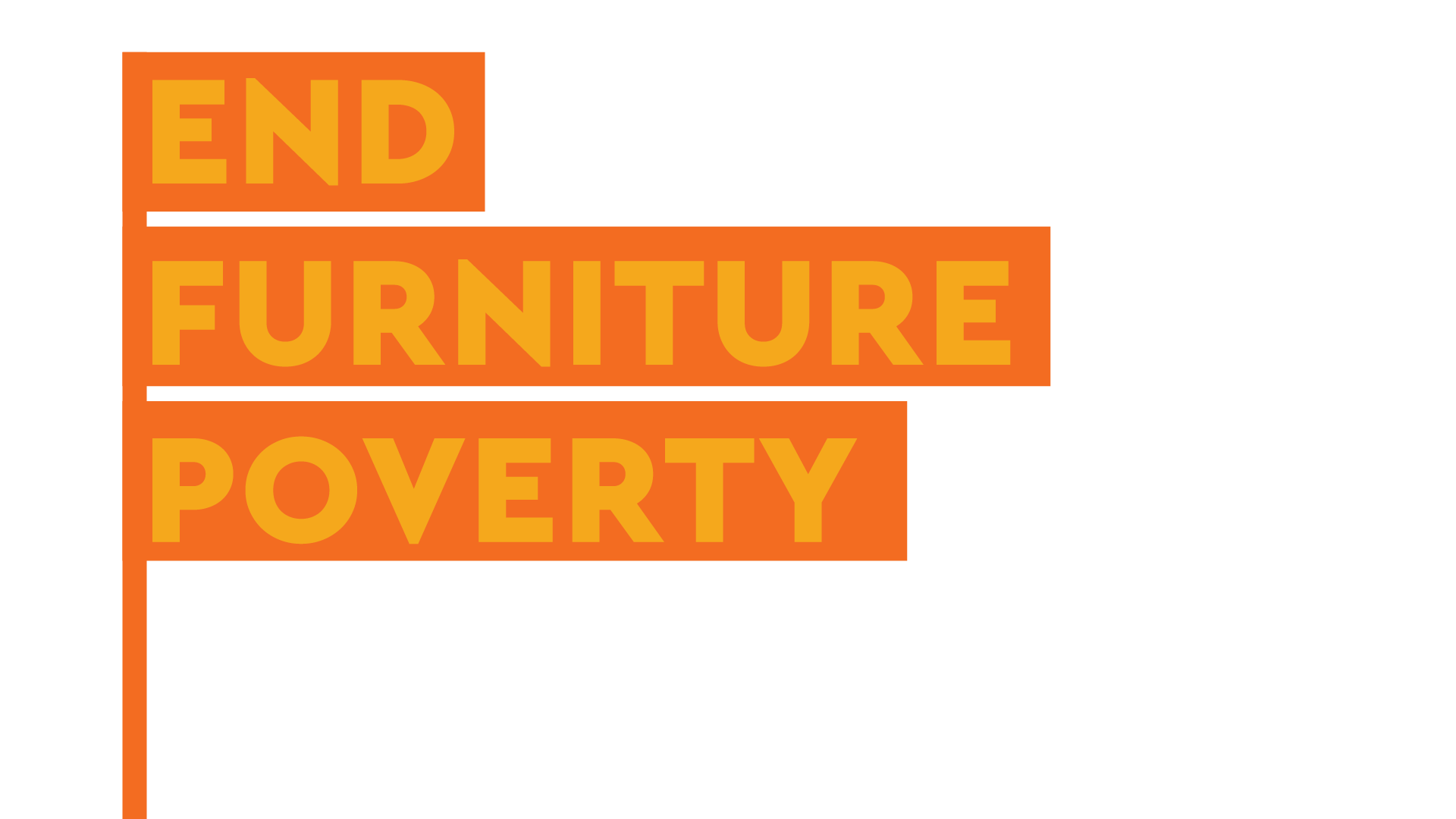 [Speaker Notes: This is our list of essential furniture items, drawn up through a consultation with housing and charity professionals. Some items are harder to obtain than others. Flooring for example is very hard to obtain as few local welfare assistance schemes or grant givers provide flooring, and I’ll talk more about that later
We know a television is controversial and unlikely to be included in an FT scheme for example, but we believe it is an essential item - for an elderly person who cannot get out – the TV is their only company.]
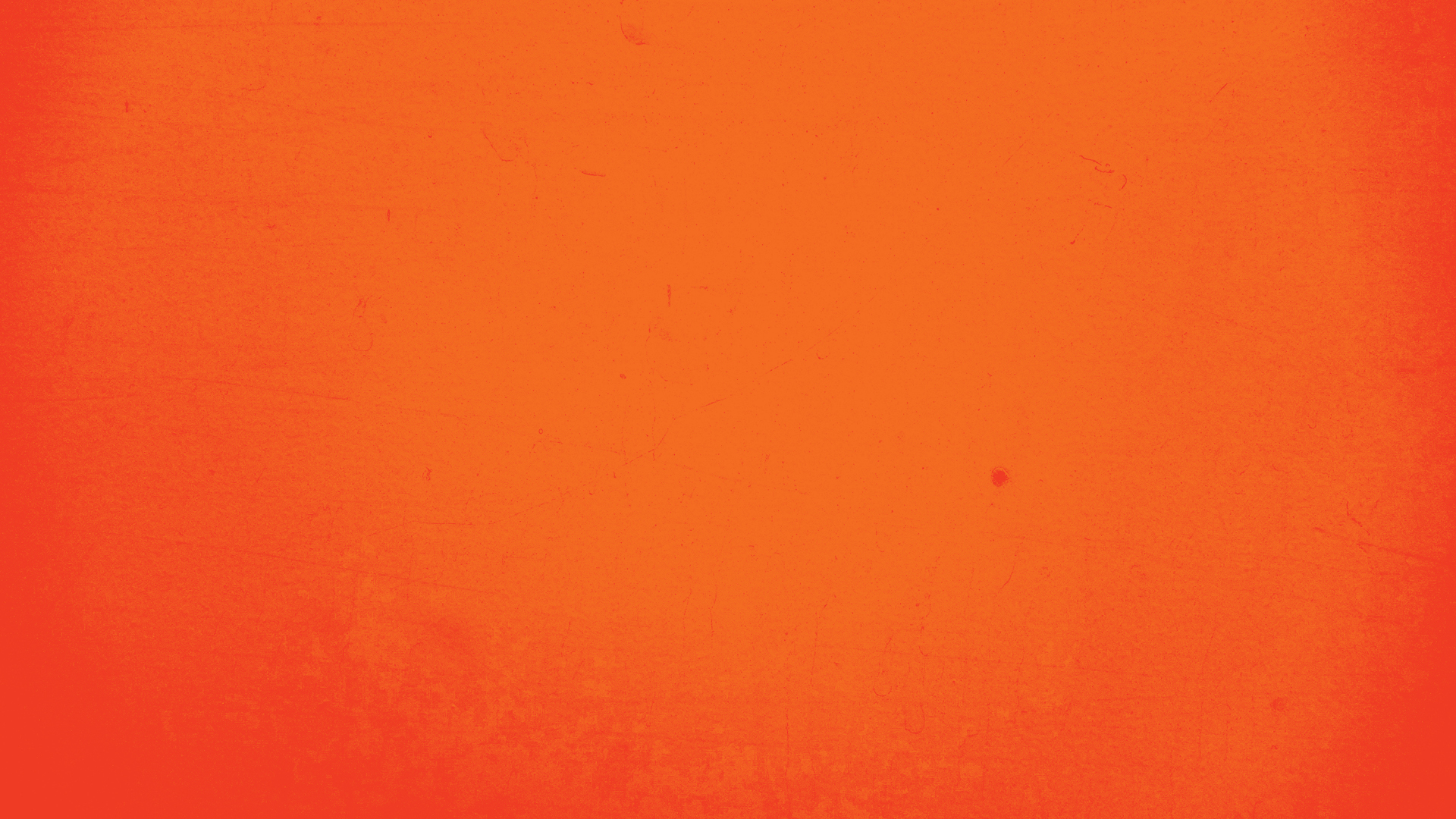 FINANCIAL IMPACT &THE POVERTY PREMIUM
Cost of furniture increased by 50% since 2010, white goods by 29%
Living without a cooker adds £2,100 to annual food bill
Living without a washing machine adds £1,000 to annual washing expenses
Living with faulty or inefficient white goods adds over £100 to energy bills.
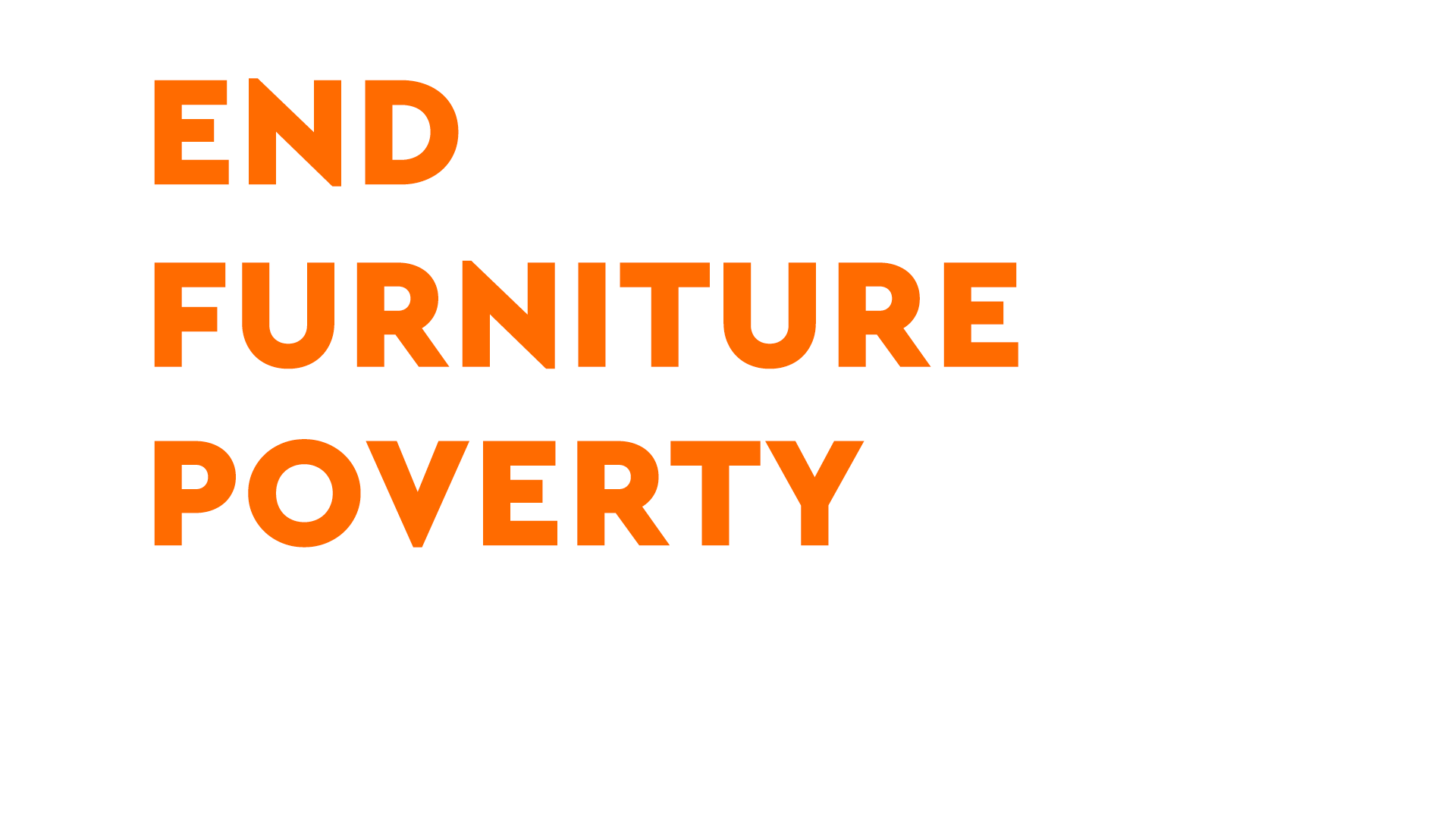 [Speaker Notes: Of course it’s always been expensive to furnish a new property, but it’s got even harder over recent years. The figures here show the longer term cost increases but since the final quarter of 2019, the cost of furniture rose by 25% alone. 
And it’s very expensive to live in furniture poverty. 

Living without a cooker and relying on microwave food or takeaways adds well over £2,000 to average family annual food bill – twice as expensive

For those on low incomes, furniture and white goods are likely to be some of the most expensive items they need to buy and trying to do so can mean people abandon tenancies to return to furnished properties in the private rental sector, it can mean people acquire unmanageable debt trying to buy items, leaving them unable to pay their rent, leading to rental arrears and tenancy failure, or it can mean people live without cookers, fridges or beds.]
WHAT SOLUTIONS EXISTFOR FURNITURE POVERTY?
Furnished Tenancies
Local Welfare Assistance Schemes - LWAS
Pre-loved furniture
Charitable grants and funds
Affordable borrowing – e.g. credit unions, Fair For You
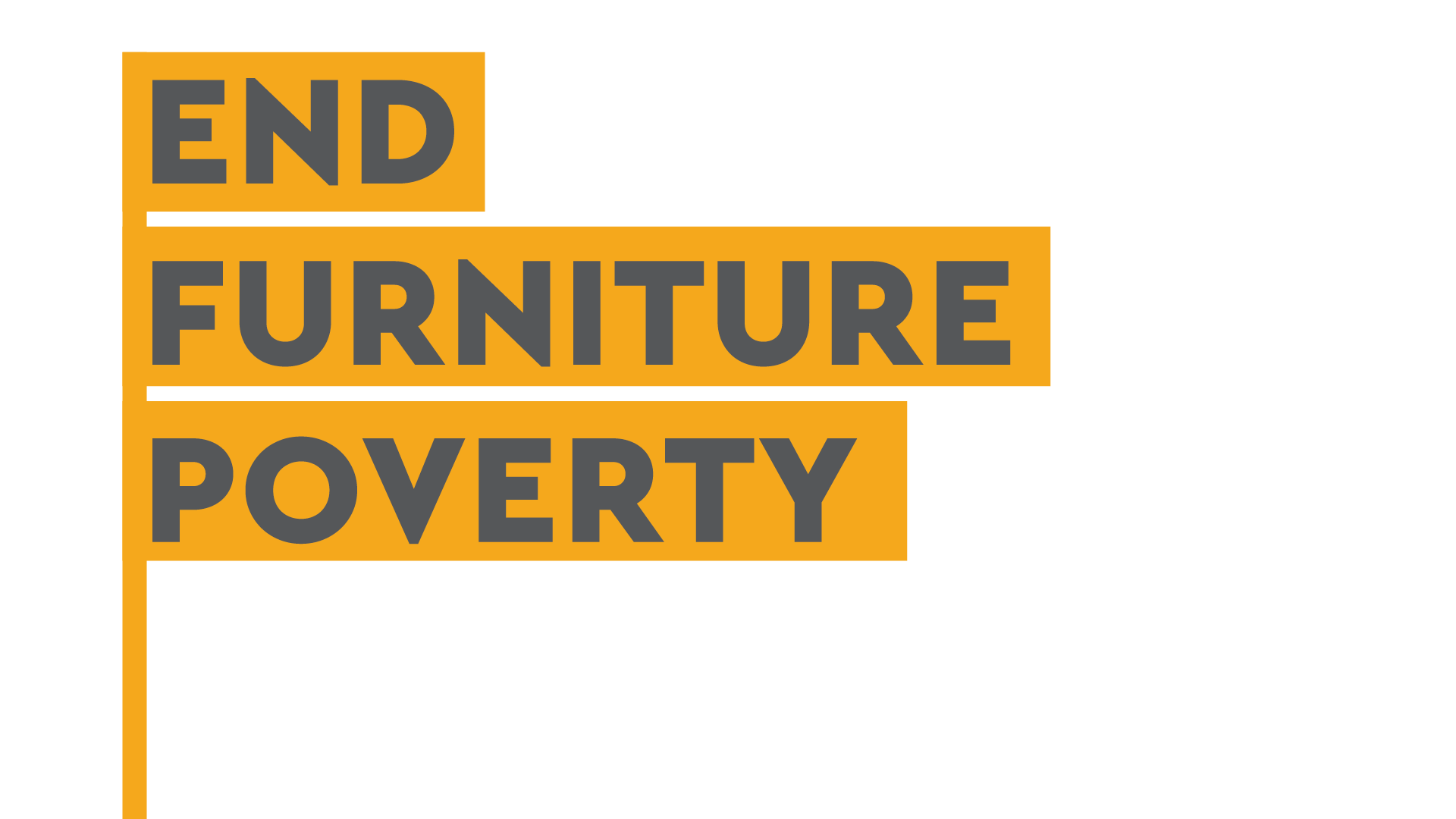 [Speaker Notes: Of course the best solution would be a decent living wage, affordable housing and an adequate welfare safety net, but in the meantime, these are what we consider to be the broad solutions for furniture poverty. 

We’ve done a lot of work on the top two, and I’ll talk more about that shortly.
We also believe furniture reuse has a big role to play. One of the charities in our group is Bulky Bob’s, one of the largest furniture reuse charities in the country so we have lots of experience and expertise in this area and there are lots of other fantastic furniture reuse charities out there. I’m a trustee of the Reuse Network and one of our ambitions is to create regional reuse hubs – we met with Gordon Brown last week to discuss how this could work. Bulky Bob’s has the world’s first mattress cleaning machine, and we want one of these to be at the heart of each hub to provide much more comprehensive coverage across the UK. We have lots of people getting rid of good quality furniture, lots of people who need good quality furniture and we need to be much better and joining the dots.

Of course we know about the amazing work of the grant giving sector, but also that they cannot shoulder the burden alone and too often, they are the default position for social landlords, and in some cases local authorities.

We haven’t done much on affordable borrowing, taking on more debt is never ideal but of course it an option for some.]
LOCAL WELFAREASSISTANCE
EFP has published three reports examining LWA provision
35 English local authorities have closed their local welfare assistance schemes
Leaving over 14m people in England without access to LWA
NAO report shows that investing in local welfare, creates significant savings to the public purse
One local authority is stopping providing furniture packs to social housing tenants, saying the landlords need to step up
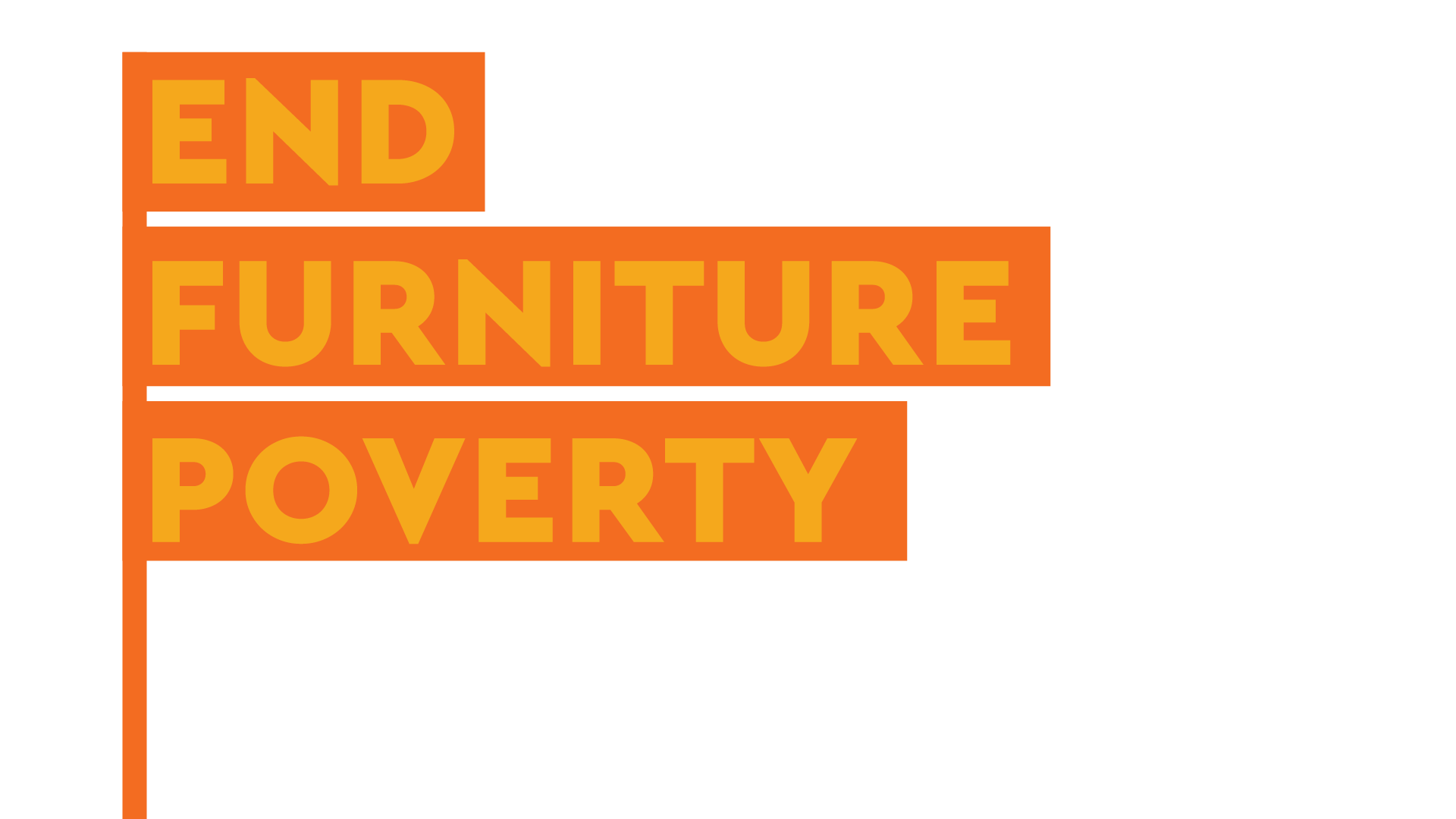 [Speaker Notes: One of our key areas of work is Local Welfare Assistance schemes which, as I’m sure you know, are local authority crisis support schemes. In Scotland, Wales and Northern Ireland, these are centrally run schemes and relatively well funded. In England, it is up to the local authority to decide whether to run a scheme or not, and the majority are very underfunded. Many social landlords direct tenants to their council for this type of support.

We do have a local welfare finder on our website where people can find direct links to their schemes – where one exists of course.

Our third report on LWA was published late last year and showed there are now 35 English local authorities without a scheme. With local authorities having find over £3bn worth of further savings ahead of the next financial year, as LWA isn’t a statutory service, it is facing further cuts.

I’ve spoken with several local authorities who have decently funded LWA schemes for now and they are looking at how many grants they are making to tenants in social housing properties. Liverpool City Council, with the second highest funded scheme in England, have now said they will no longer provide furniture packs to social housing tenants and are actively working with local social landlords to encourage and support them to provide FTs. They are looking for the social housing sector to step up and do more. Bristol City Council are consulting on proposals to only offer the LWA support to their own tenants, and nothing for other social renters, or private renters – as well as possibly halving their budget. This will of course create even more pressure on the grant giving sector. 
We passionately believe that everyone needs to play their part. LWA is great for those who need one or two items, but for those who need more, those in furniture destitution, a furnished tenancy is the only way to provide everything that they need. And local authorities want to work together with social landlords to make this happen.]
HOUSEHOLD SUPPORT FUND
£2.5 billion investment so far, including £1bn for 2023/2024
Distributed to local authorities
Significant issues with short lead times and restrictive guidance
Creates a real risk to LWA in the future
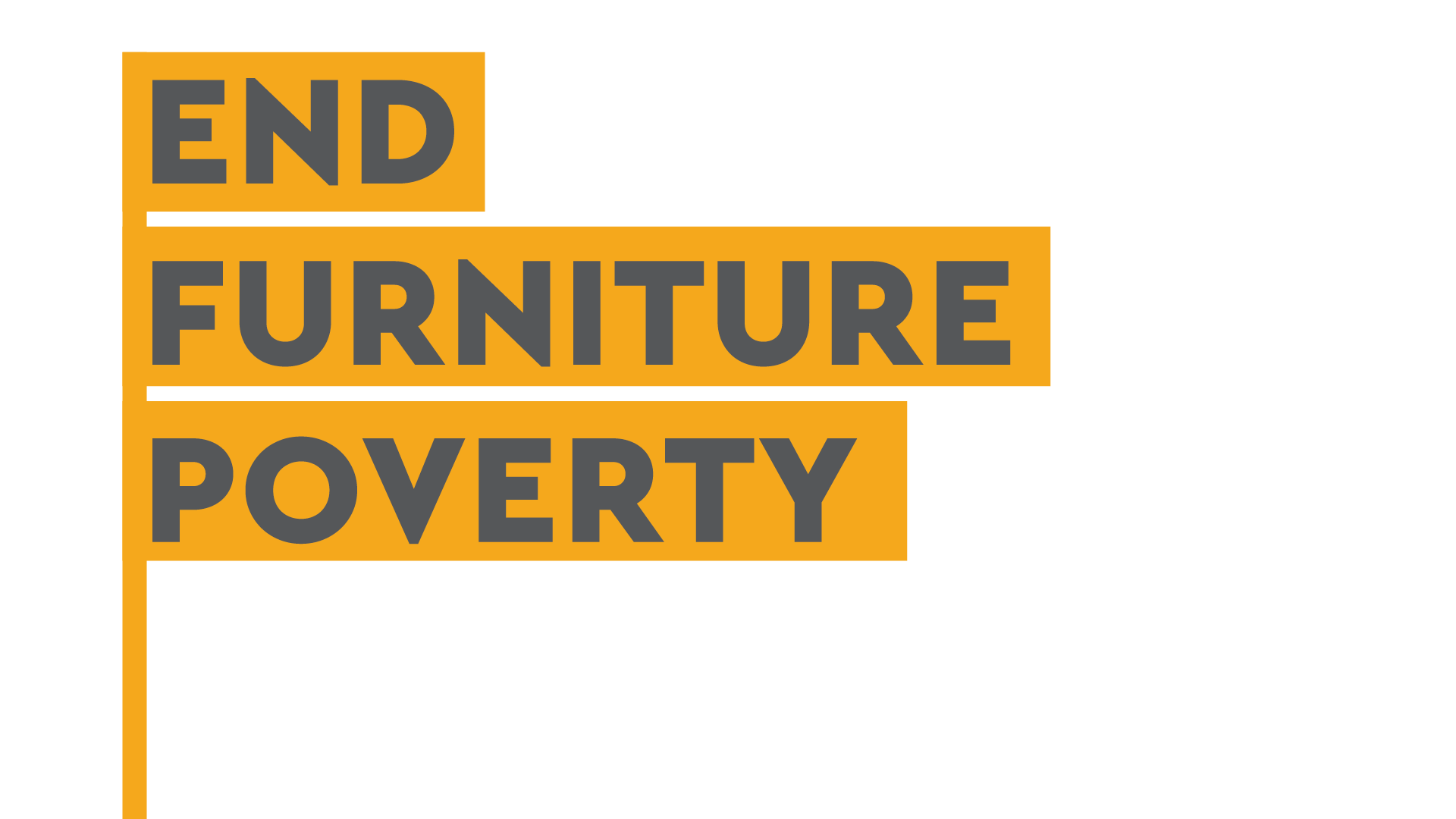 [Speaker Notes: Despite our work, with other charities such as The Children’s Society, Trussell Trust and others, lobbying for increased funding for LWA, the Government instead chose to create a new fund, the Household Support Fund in 2021. There have been three tranches of £500m so far, and a fourth tranche, this time for a year, starts on April 1st. 
So a worthwhile sum but there have been some serious issues with tight spending deadlines, onerous restrictions which have thankfully been eased in tranches 3 and 4. Previous HSF funding announcements have been made after local authorities already had LWA budgets in place, but as they know they’re getting more funding in April, we believe it has affected LWA budget decisions for the next financial year, leading to further reductions on LWA budgets and more closed schemes. 
Due to the Government’s obvious preference for HSF, we’re now calling for it to be made permanent, effectively rebranding LWA as HSF, and with current levels of funding for at least 3 years, so £1bn a year.]
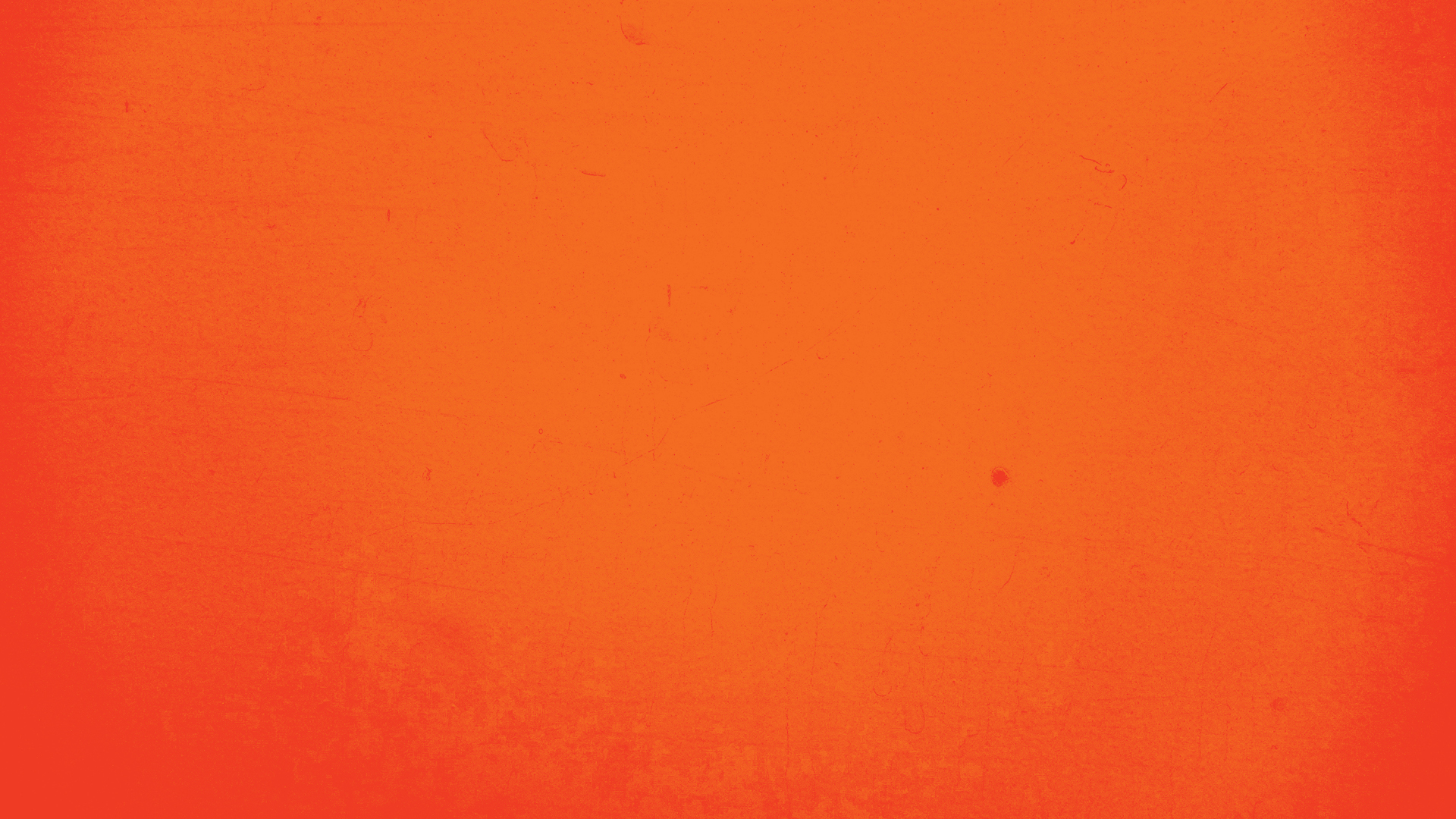 SOCIAL HOUSING & FURNISHED TENANCIES
Vast majority of social rented properties allocated as unfurnished
We believe at least 10% of social tenants would hugely benefit from a furnished tenancy scheme
For those fleeing domestic violence, coming from homelessness, or even moving from private to social rental sector – often have nothing
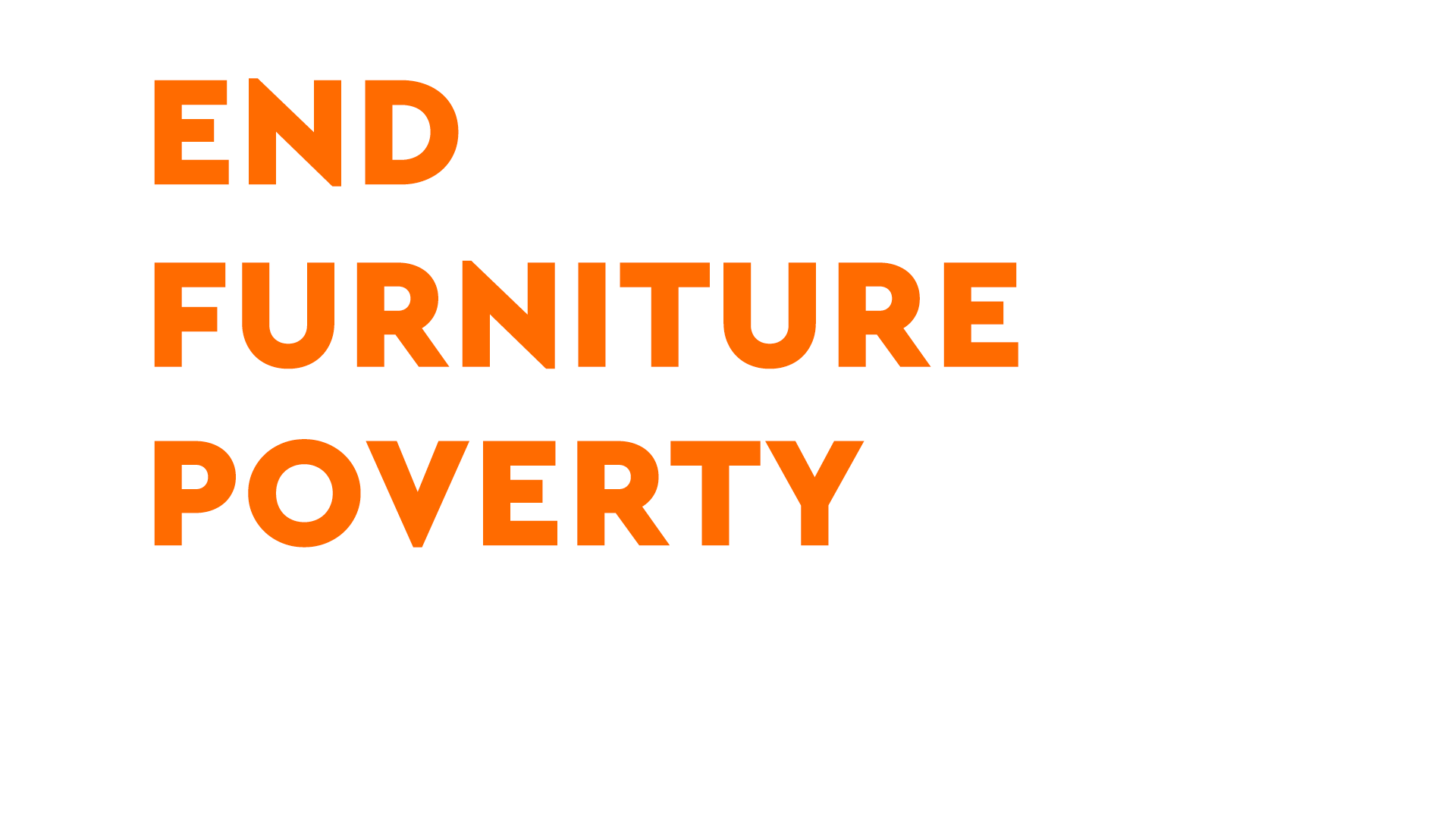 [Speaker Notes: On to Social Housing. It is standard practice in the social housing sector for properties to be allocated unfurnished, which of course means no furniture, no appliances and usually no floor or window coverings either. Of course for many tenants, this is what they want, they have already acquired furniture and furnishing, but for some, particularly those fleeing domestic violence, coming from homelessness, or even moving from the private rental sector where the property may have been furnished, they can have nothing which create huge challenges for a new tenancy.]
FURNISHED TENANCIES:BENEFITS FOR LANDLORD
Better living conditions for tenants, so reduces turnover
Sustained rental income
Reduced void costs
Improve chance of letting hard to let properties
Improved sustainable communities
Support for vulnerable tenants
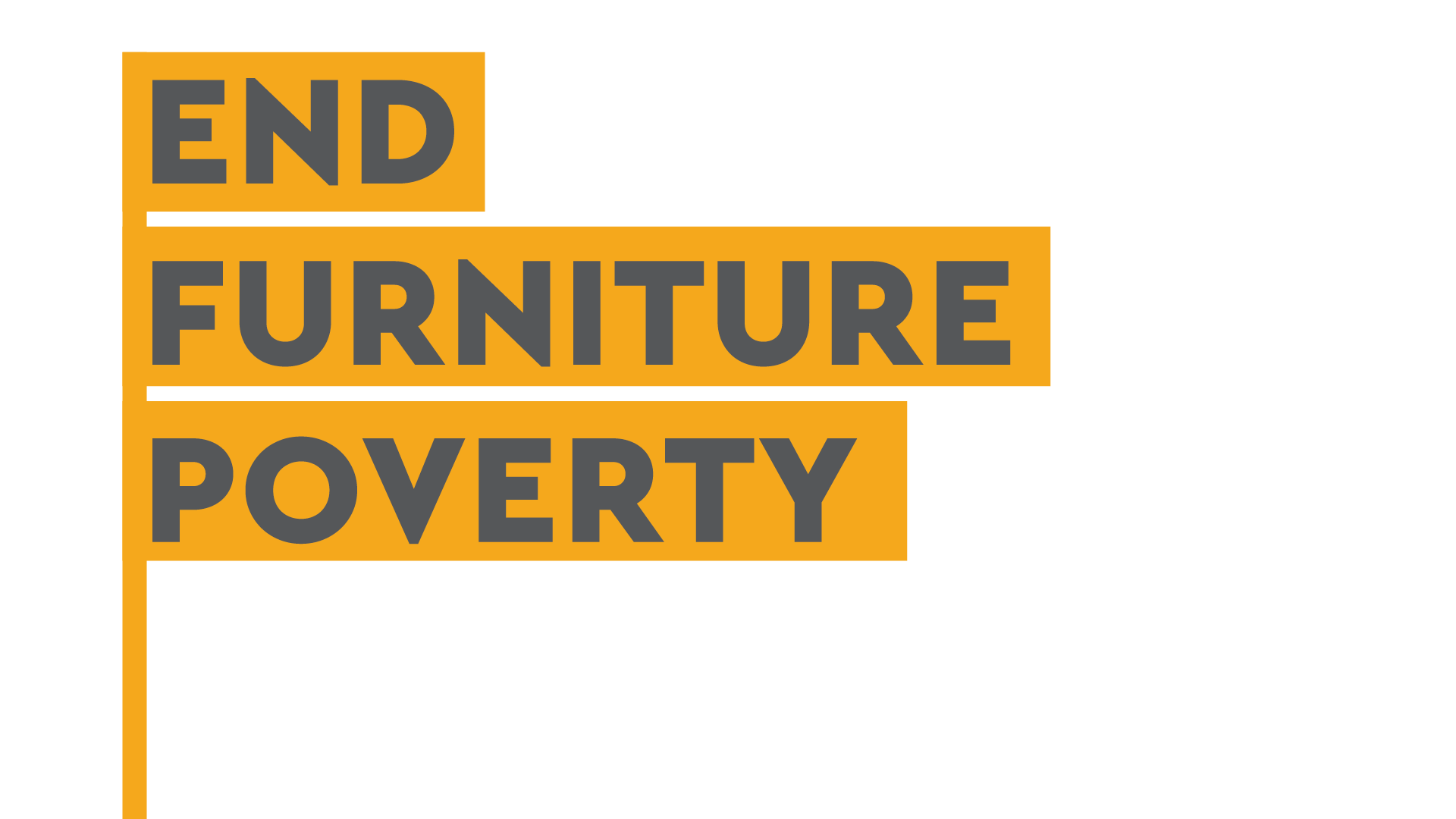 [Speaker Notes: Furnished tenancies can be an ideal solution for some. A furnished tenancy isn’t right for everyone, the cost of the furniture is paid for through the service charge and for tenants on benefits, their benefits cover that cost. For these tenants, an FT can be ideal. But for a single person for example, the typical charge is £20 per week so although some existing FT schemes say up to 10% of their FT tenants are in employment and pay the service charge themselves, but they are very much a minority.

And we believe there’s a persuasive argument for social landlords to provide FTs, beyond the benefit of helping their tenants. Better living conditions for tenants can reduce turnover. Of course tenancies can end for a wide variety of reasons but having a furnished home, can make a huge difference. Sustained tenancies means sustained rental income and therefore reduced void costs – the cost of getting a property ready for the next tenant. 

FTs can make hard to let properties more attractive and help to compete with the private rental sector and making allocations easier. And those longer tenancies help to create more sustainable communities which can have an impact on safety, reduced crime and better living standards. 

And those with long running schemes tell us that they can generate a significant profit, profit that can be reinvested to expand the scheme or provide support for tenants in other ways.]
FURNISHED TENANCIES:BENEFITS FOR TENANTS
Move into a ‘home’
Likely to stay longer in the property – 2 years plus
Furniture is a key source of debt
Avoidance of ‘easy’ credit, such as rent to own stores or payday lenders
More likely to engage with support services
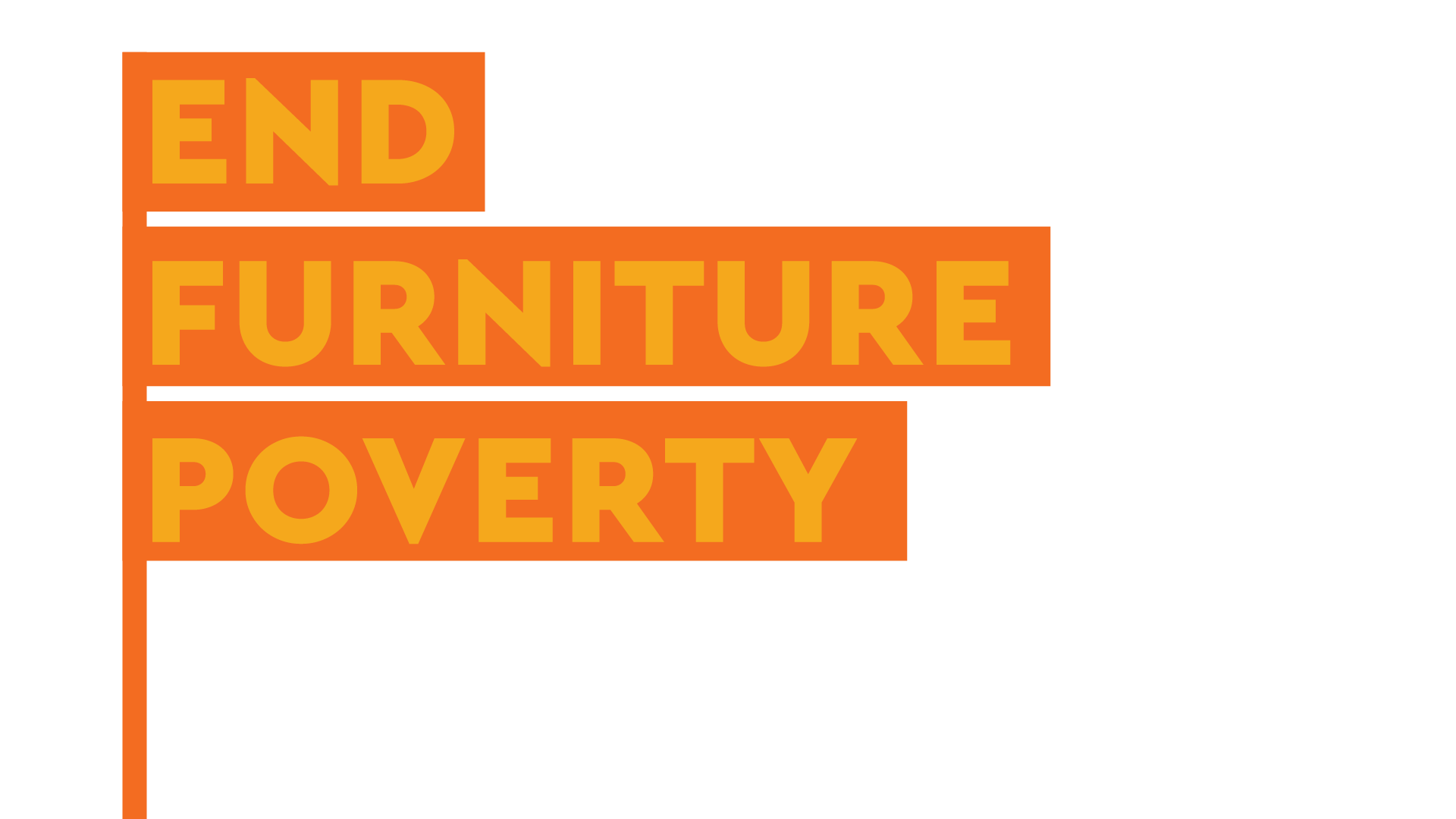 [Speaker Notes: And here are those key benefits for the tenant. They are moving into a home, not an empty box. They have somewhere comfortable to sleep, somewhere safe to store their food and to cook it, somewhere to sit and relax and invite family, friends and support workers into their home.  And tenants on low incomes won’t build up unmanageable debt by trying to furnish it themselves. 

One landlord reported a reduction in their average void costs by £500 per property due to tenants leaving them in a better condition – they believe as a direct consequence of furniture provision – that sums up the attitude tenants can have to a furnished home.]
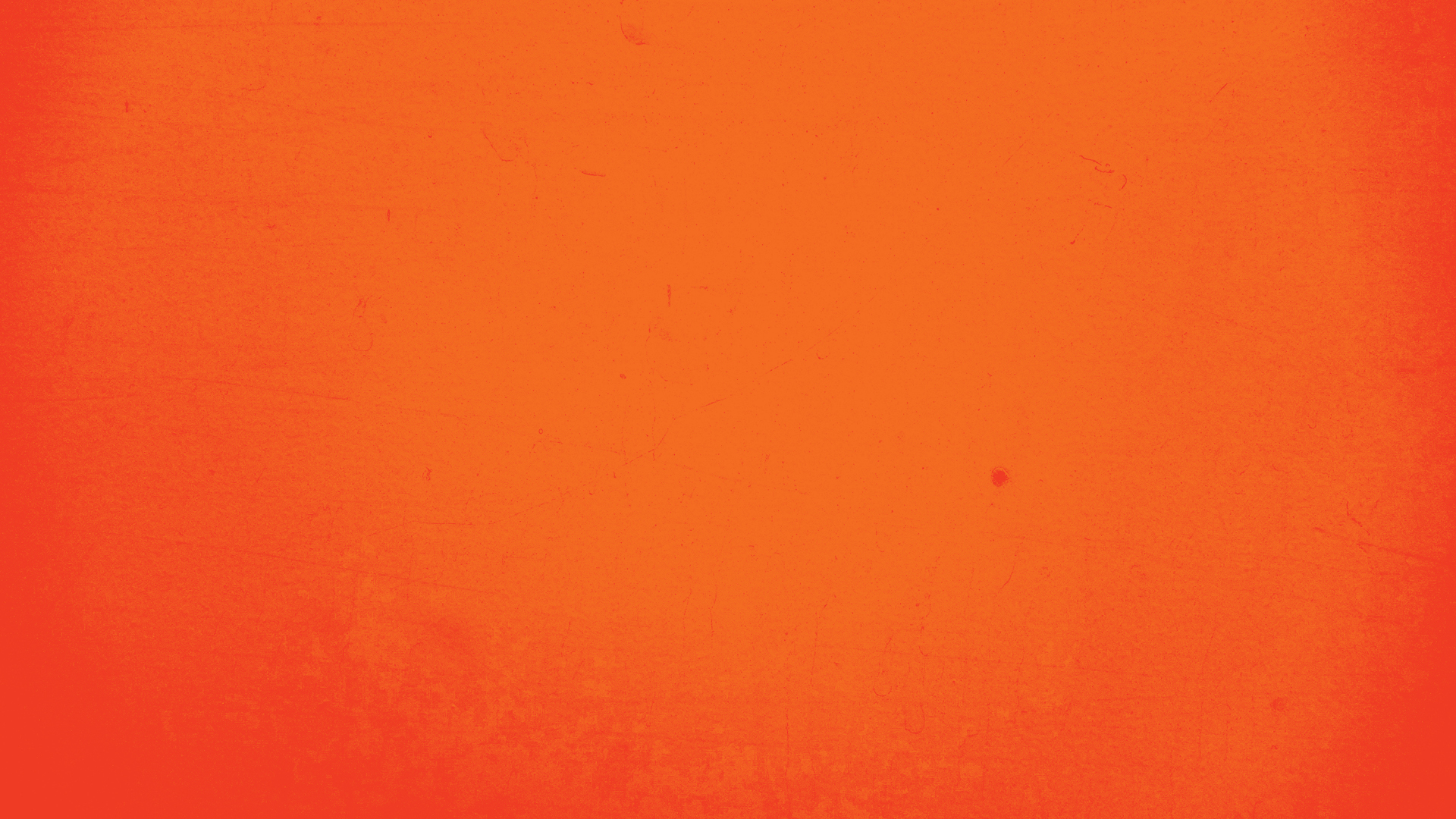 EFP & FURNISHED TENANCIES
No Place like Home report
Found that only 2% of social rented properties are let as furnished or partly furnished (i.e. floor coverings/curtains) in comparison to 29% of private rented properties)
Examined what furniture provision is available and impact on tenants
Blueprint for Furniture Provision in Social Housing
Detailed guide to create a furnished tenancy scheme
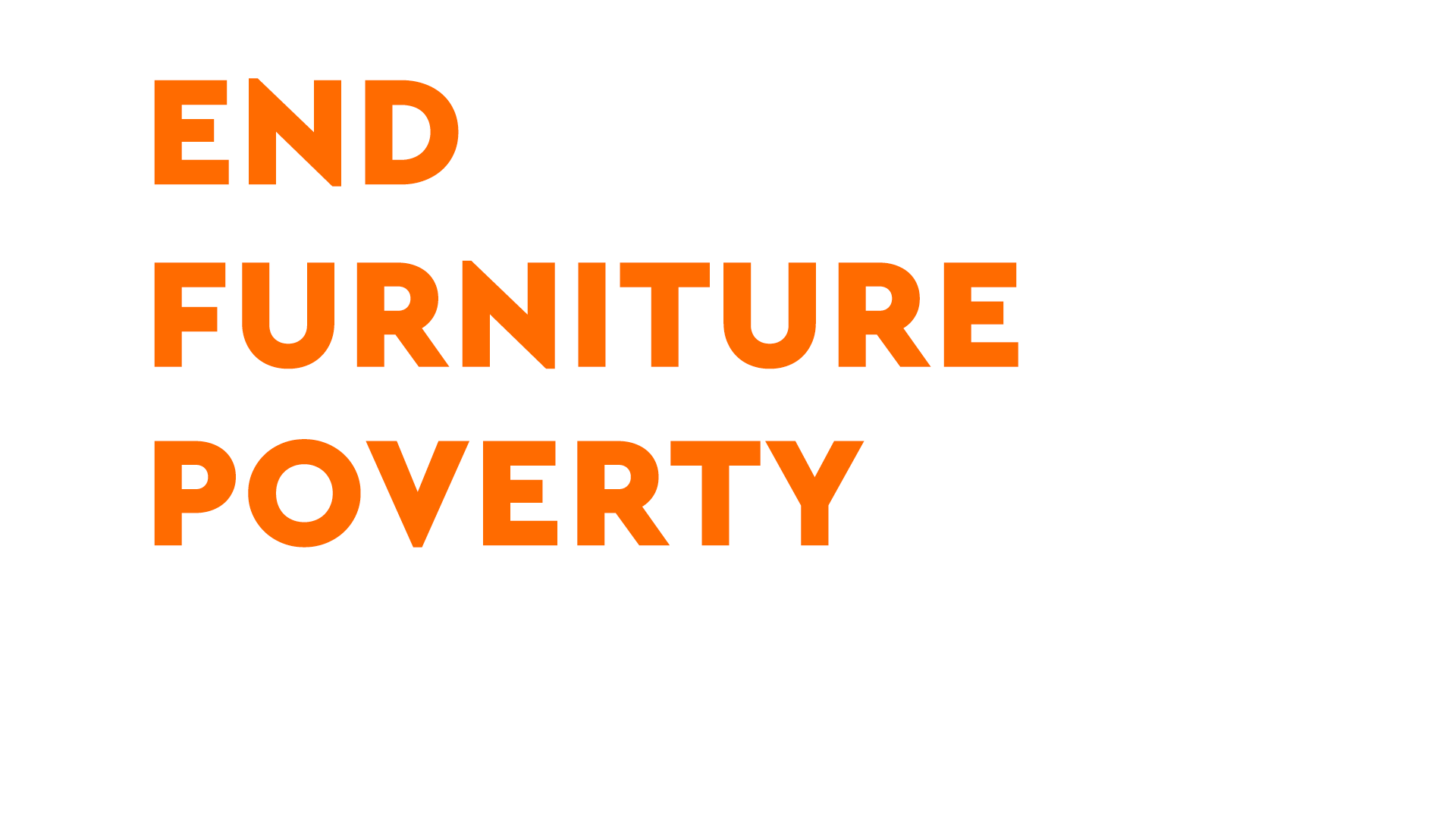 [Speaker Notes: And we have researched this in great detail, interviewing housing professionals from RSLs that do and don’t provide FTs, and speaking to tenants, again those living in FTs and those who don’t, to produce our report No Place like Home, published early in 2020.

And we published our Blueprint for Furniture Provision in Social Housing in November last year. This is a very detailed guide for social landlords to help them to set up a new scheme, write a business case and so on. And we are here to provide ongoing support to landlords to help them to get schemes off the ground.
We are seeing a real change in attitude across the social housing now, many more landlords are looking a furnished tenancies, some have already started schemes. Not enough, but a start. And of course many social landlords also have their own hardship funds. But I think that the changes to local welfare in some areas, where social housing tenants will be excluded from applying, will push further change in this area.]
FLOORING
Flooring is so hard to obtain on low incomes
Few LWA schemes provide flooring 
Social landlords often rip flooring out before new tenants move in
Lack of flooring has impact on 
Health & safety
Comfort
Energy Efficiency
Noise and ASB
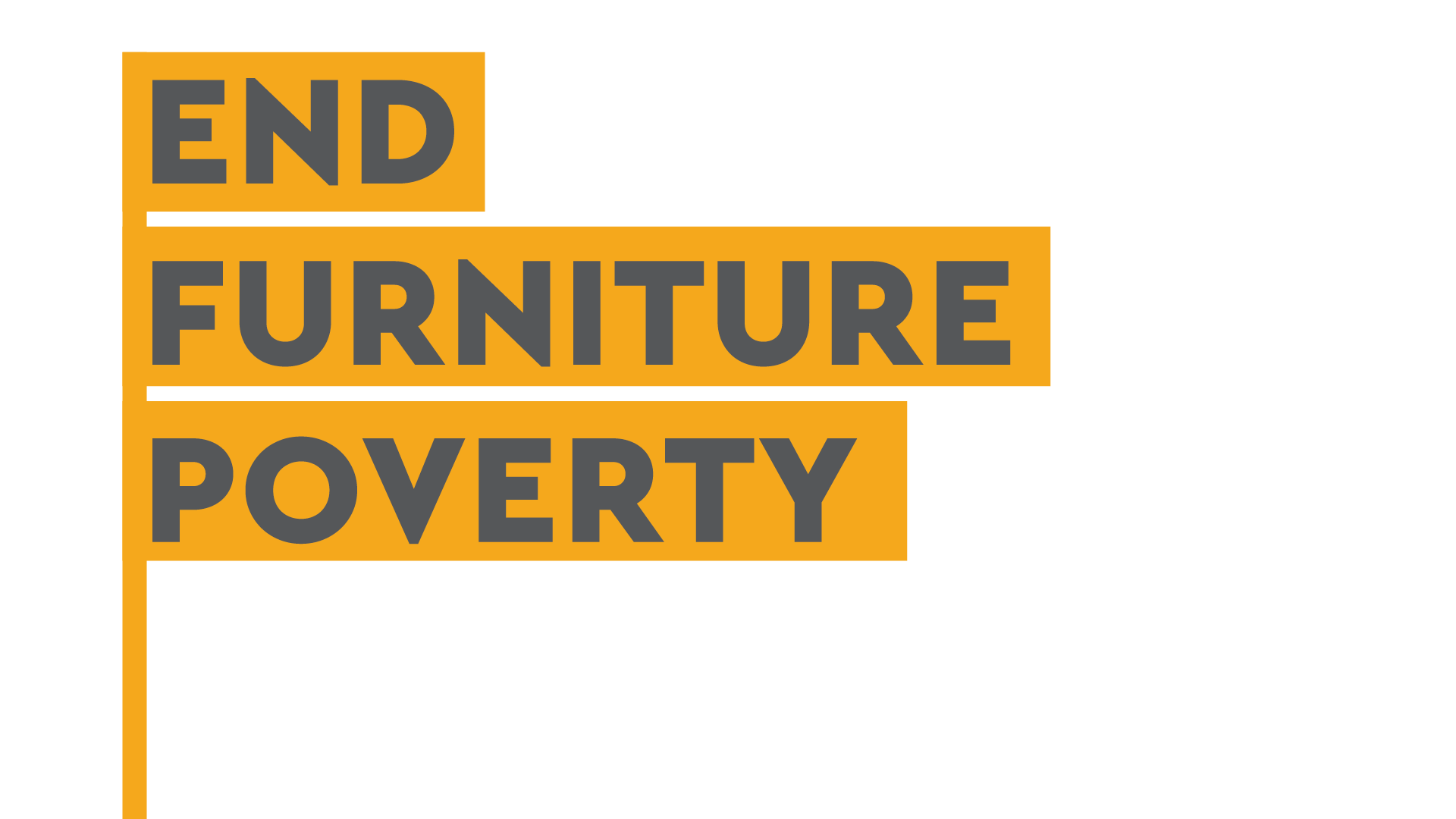 [Speaker Notes: We’re been lobbying landlords to ask them as a starting point, to leave good quality flooring in place for incoming tenants – the majority rip it out. We’ve also got case studies with landlords providing flooring that we’re sharing across the sector to highlight the benefits, again for tenant and landlord, to encourage them to do more. 
We know that some grant giving charities provide flooring and those that do, get most of their applications from social landlords and their tenants.]
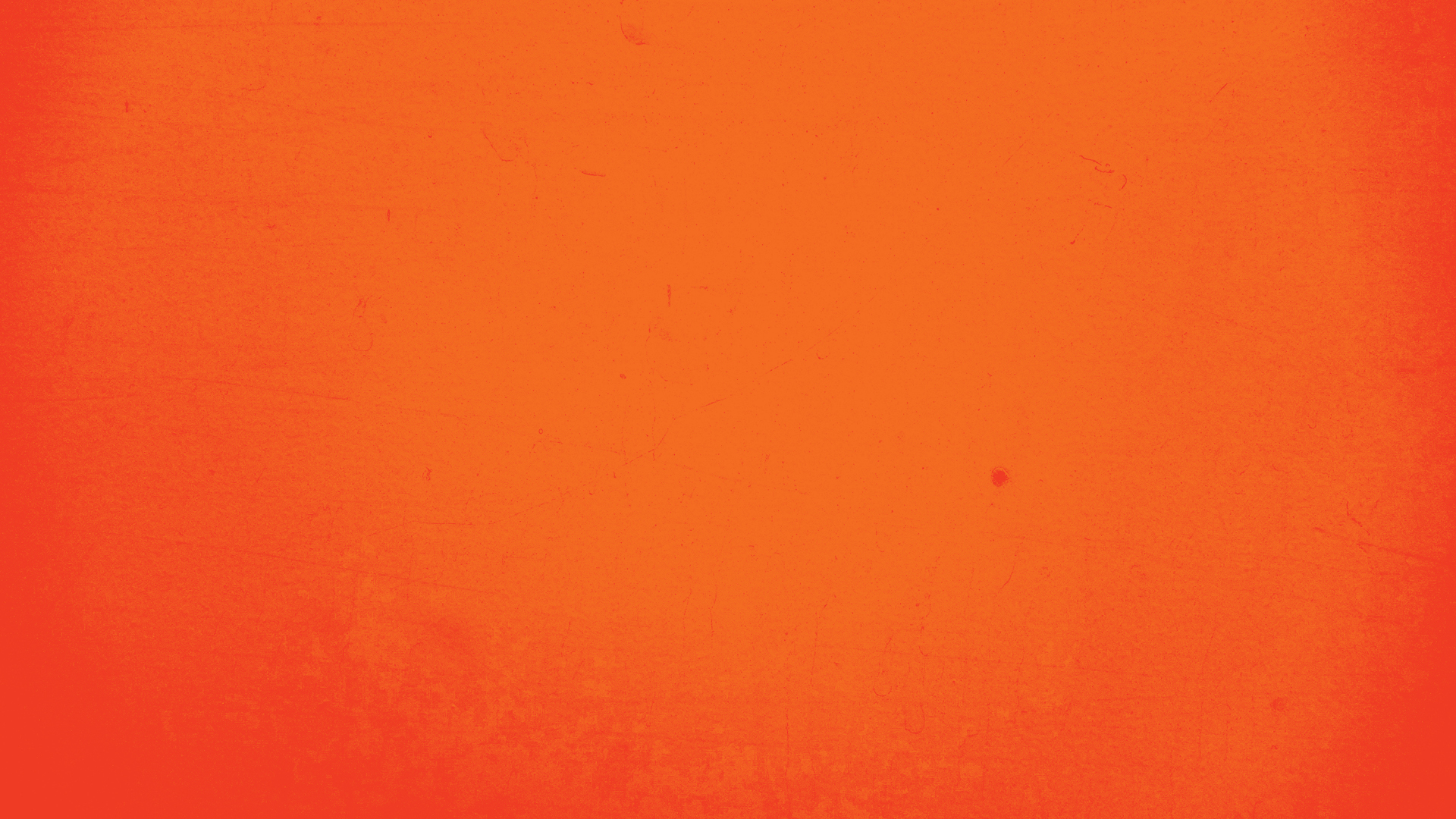 FLOORING IN SOCIAL HOUSING RESEARCH
Three year research project, funded by the Longleigh Foundation is now underway
First learning report is due to be published in the next few days
Future reports will explore tenant and landlord perspectives
Then ‘Options for Change’ and a final report with full recommendations
Looks at barriers to flooring provision
Will create a persuasive case and detailed guidance for landlords
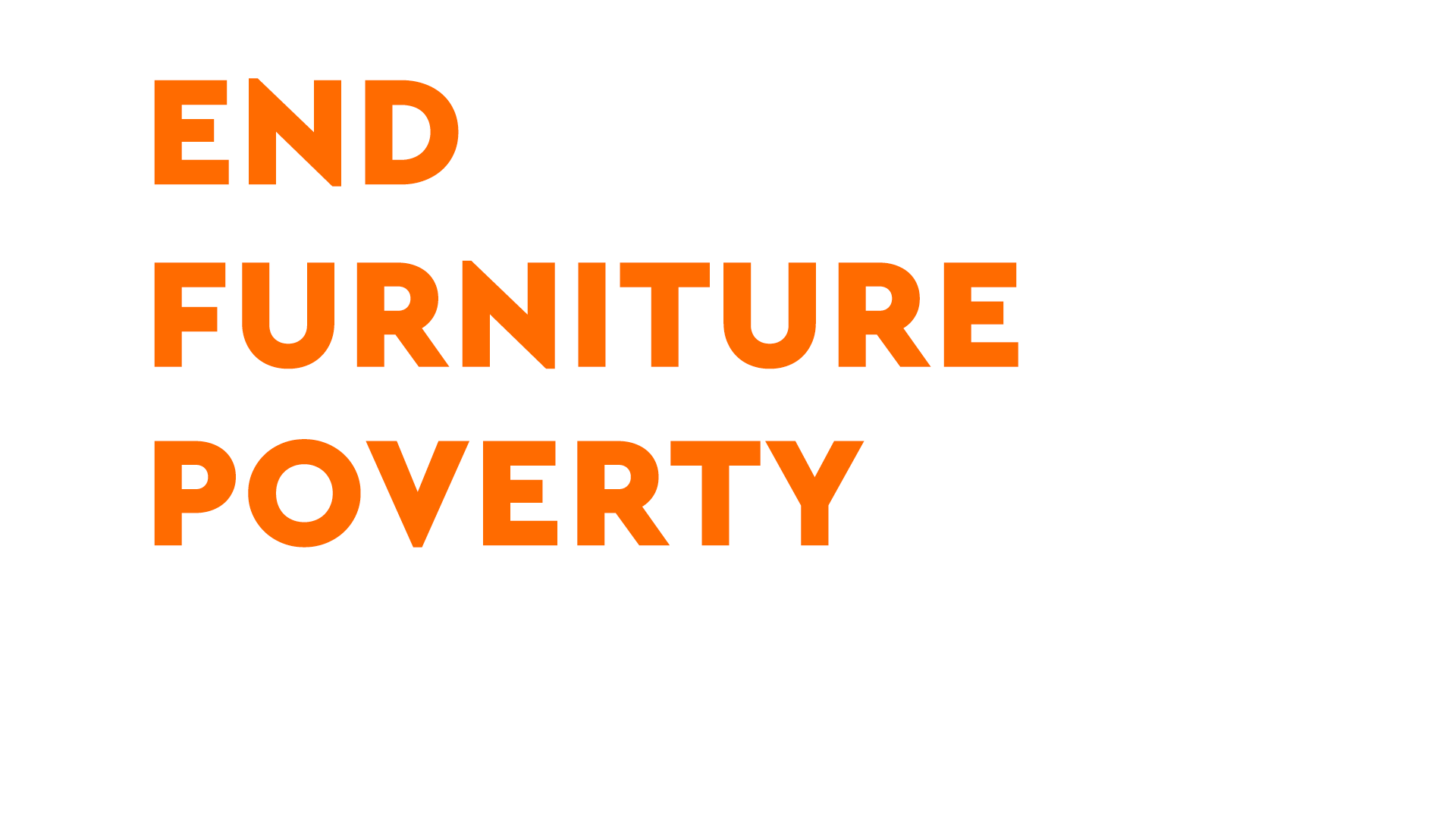 [Speaker Notes: This is a really exciting project and will help to really raise awareness of the issue of flooring in social housing. Our upcoming report has figures that show the lack of flooring in social housing and it is significant.]
EXTENT OF FURNITURE POVERTY
Our current research project is looking at the extent of furniture poverty
We’ve conducted a national survey to provide us with statistically significant figures of people in furniture poverty
We look at which groups are particularly affected and offer recommendations for change
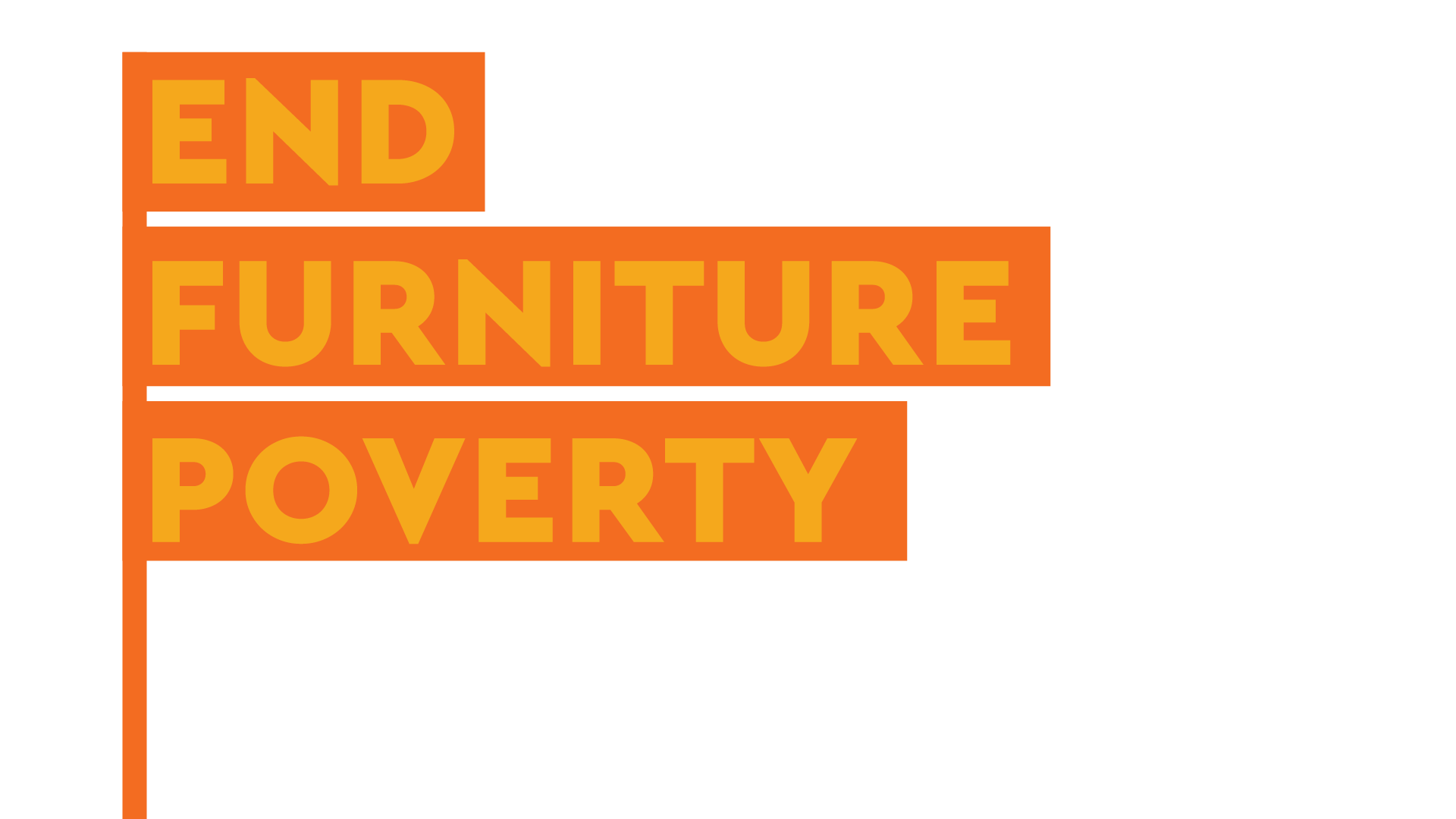 [Speaker Notes: And this is our current project, looking at the extent of furniture poverty. We now have the figure of how many people are living without essential furniture items , living in furniture poverty, and we’re analysing the data. I can say it’s high, the numbers of children without beds is shocking, and the numbers living without flooring is also awful. It will be accompanied by the findings of a secondary survey looking at the impact of living in furniture poverty and we’ve also carried out interviews with people affected to draw out their stories. The report’s being designed up as I speak and we’re working with the BBC on an exclusive to get these figures to as wide an audience as possible. Our recommendations for change cover many of the areas I’ve already spoken about – proper funding for crisis support, the social housing sector should be offering at least 10% of their stock as furnished, the reuse hubs I’ve mentioned, and we’re also signed up to the Guarantee Our Essentials campaign headed up by Joseph Rowntree and Trussell Trust – because at the end of the day, this is of course about poverty.]
LINKS TO GUIDES, CASE STUDIES & REPORTS
There are lots of resources on our website, including:
Guides to Finding Furniture 
Case studies with Torus and Stockport Homes Group
Blueprint for Furniture Provision in Social Housing
Our Furnished Tenancies Research Report, No Place Like Home is here: https://endfurniturepoverty.org/research/no-place-like-home-download/
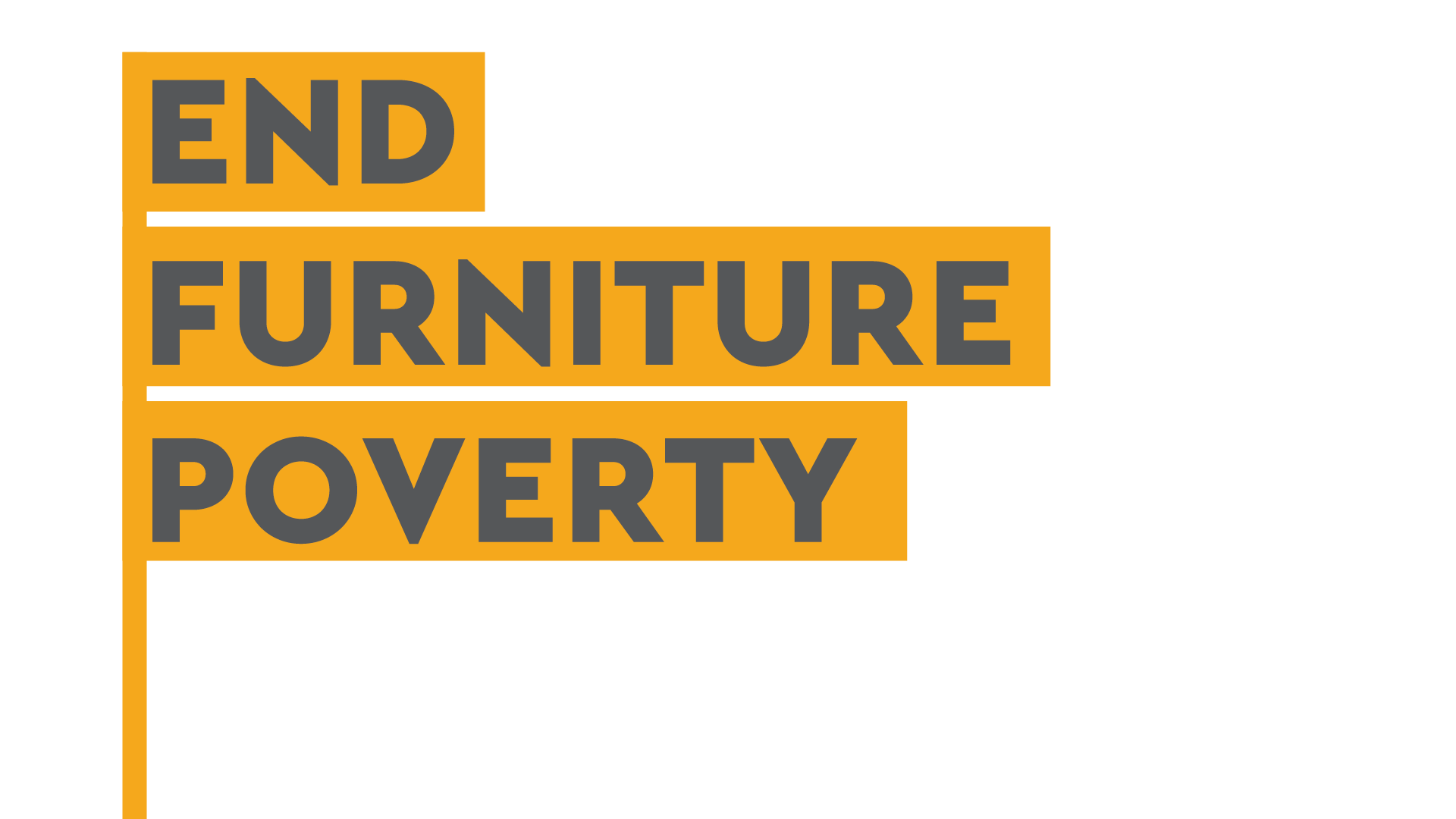 [Speaker Notes: Lots of our current resources are available on our website. And I’m always happy to continue to meet to discuss our work further, to discuss your work and ways we can work together. IF you sign up to our mailing list, you’ll be sent a copy of our new report, and I’ll also be sending out a link to the Altair work as well. I don’t mail very often, only when we have something important to share so you won’t be inundated!]
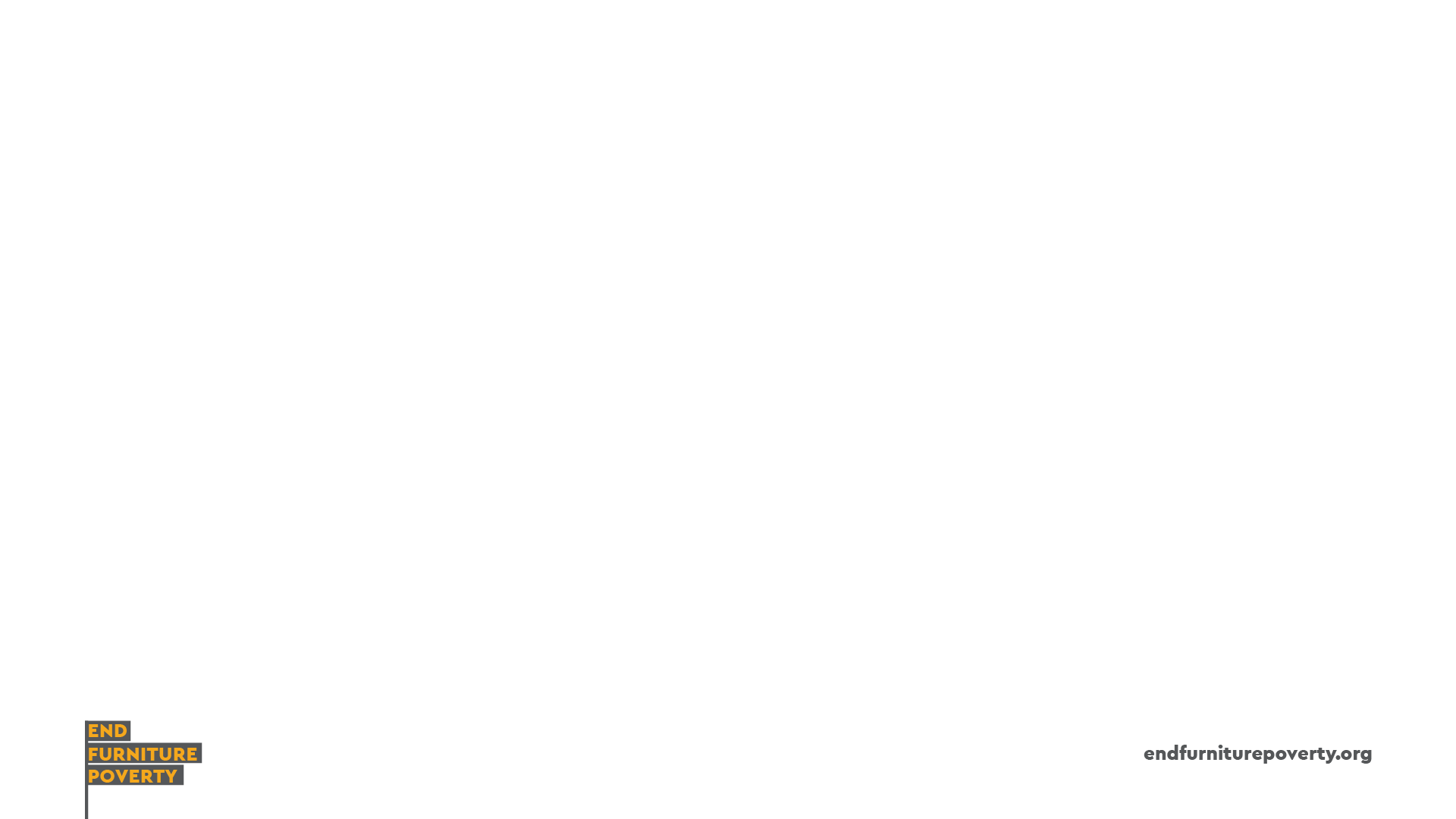 For more information about the campaign:www.endfurniturepoverty.orgClaire.Donovan@EndFurniturePoverty.org07714 521 062
@EndFurniturePov